Hebrews 6:9-12 (ESV)
9 Though we speak in this way, yet in your case, beloved, we feel sure of better things—things that belong to salvation. 10 For God is not unjust so as to overlook your work and the love that you have shown for his name in serving the saints, as you still do. 11 And we desire each one of you to show the same earnestness to have the full assurance of hope until the end, 12 so that you may not be sluggish, but imitators of those who through faith and patience inherit the promises.
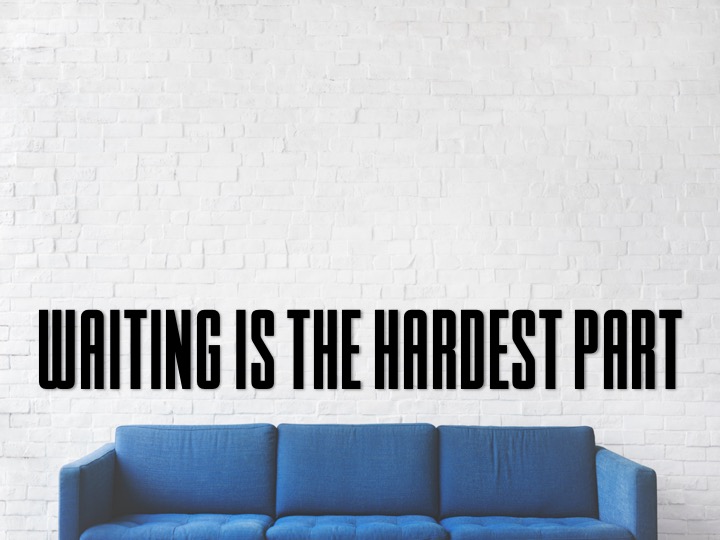 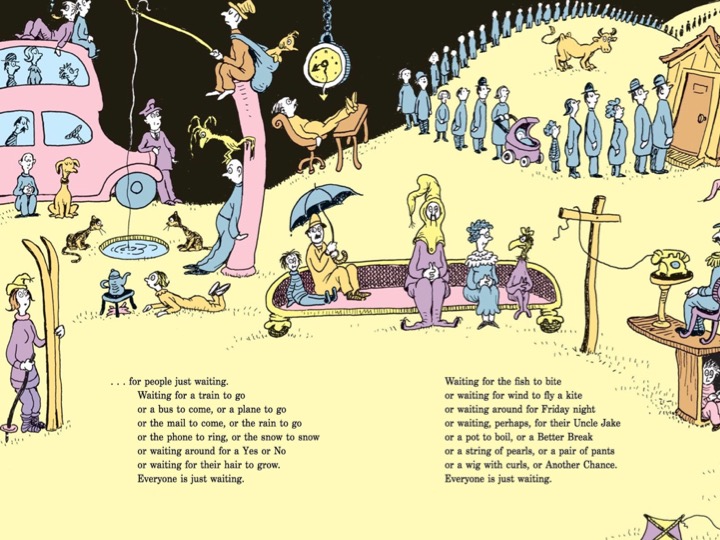 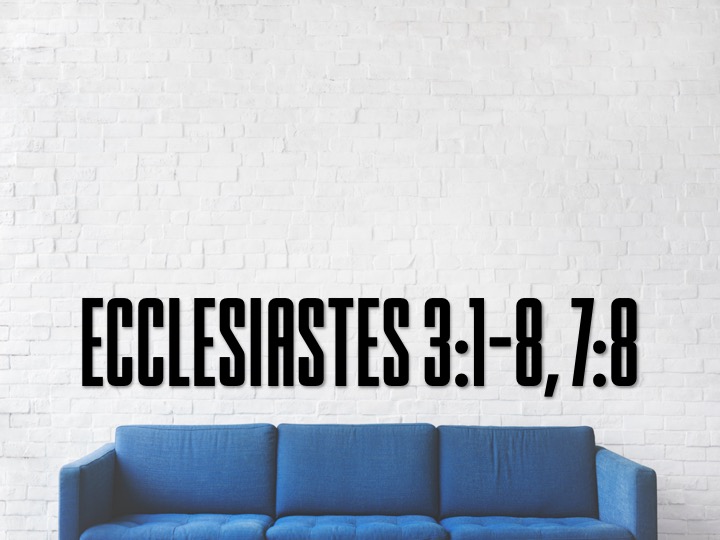 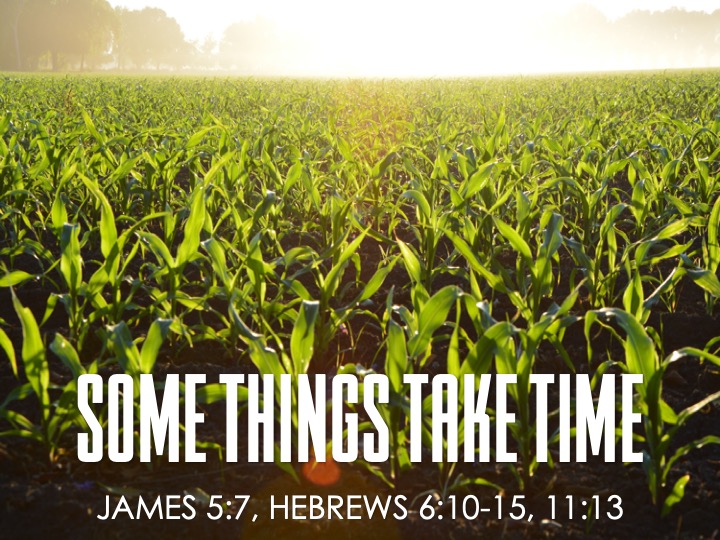 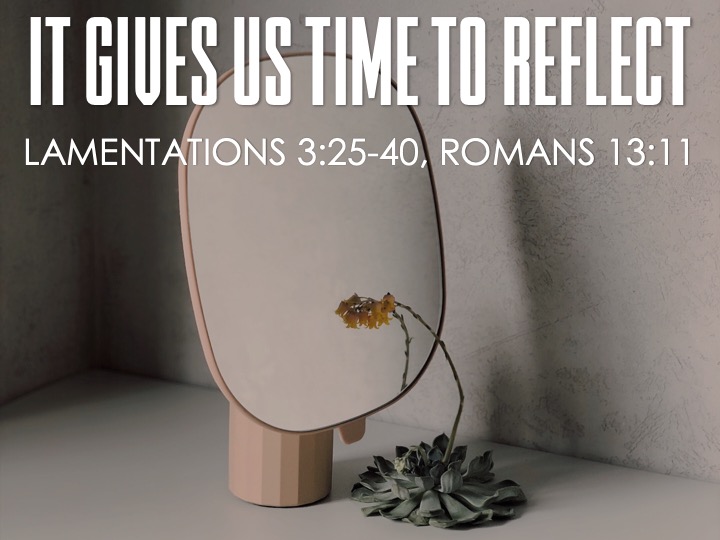 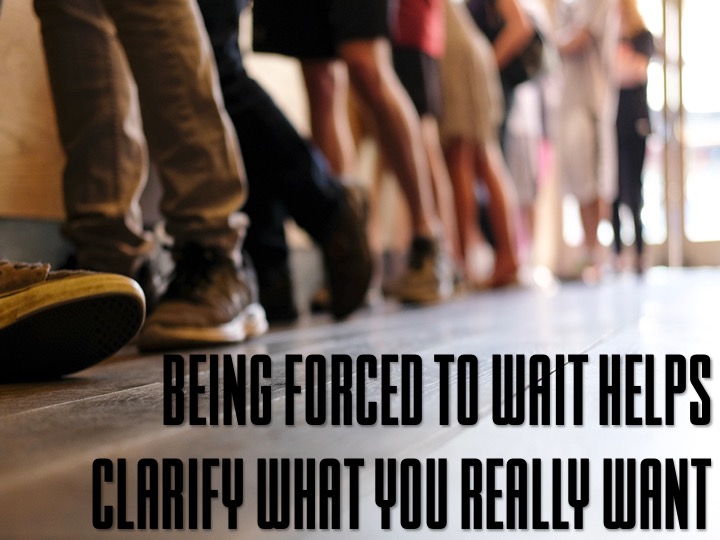 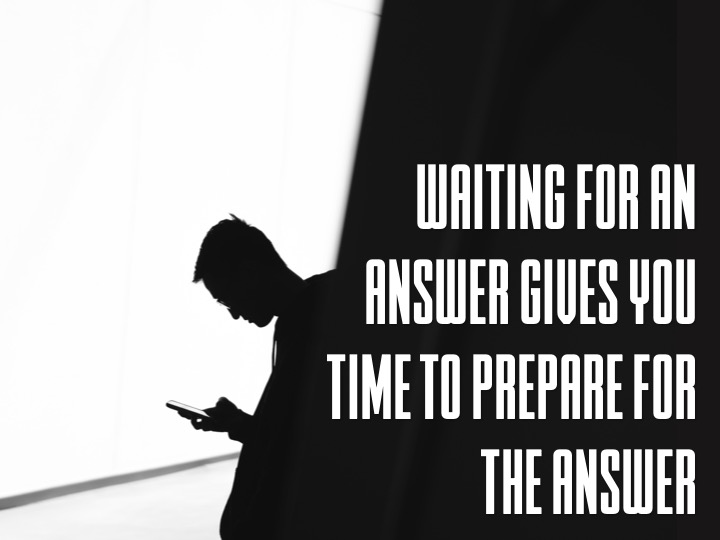 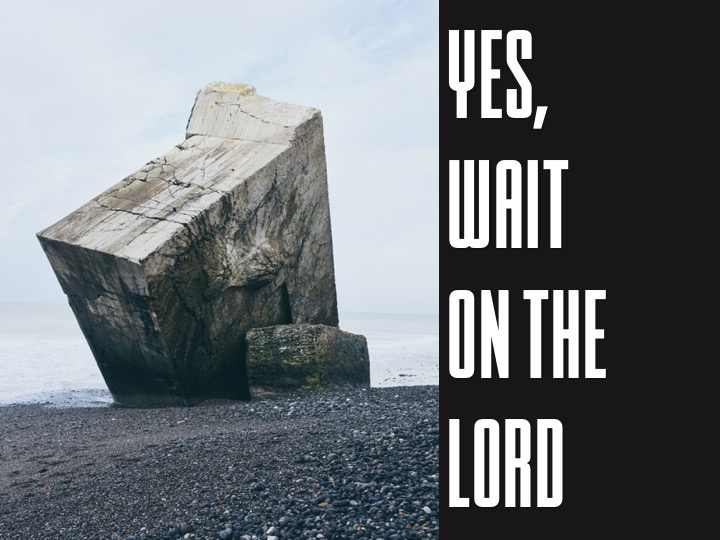